Тест № 1 по русскому языку.Состав слова.
Выполнила Шишкина Татьяна Михайловна, учитель начальных классов
 МАОУ Лицей № 17.
Вопрос № 1.
Что такое корень слова?

А) однокоренные слова
В) общая часть родственных слов, в которой заключено их лексическое значение
С) общая часть родственных слов
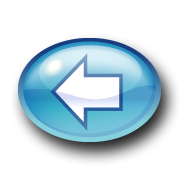 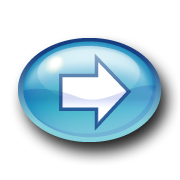 Вопрос № 2.
Что называется приставкой слова?

А) часть слова, которая стоит после корня и служит для образования новых слов
В) общая часть однокоренных слов
С) часть слова, которая стоит перед корнем и служит для образования новых слов
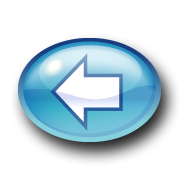 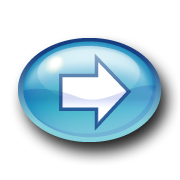 Вопрос № 3.
Найди лишнее слово.

А) жалость
В) жалоба
С) жалить
Д) жалкий
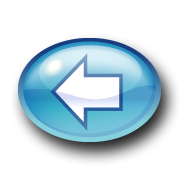 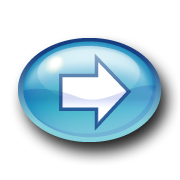 Вопрос № 4.
Найди лишнее слово.

А) чай
В) нечаянно
С) чайный
Д) чайник
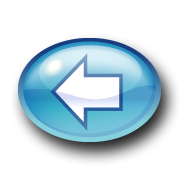 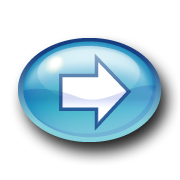 Вопрос № 5.
Найди слово с приставкой.

А) катать
В) печь
С) принести
Д) растить
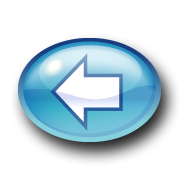 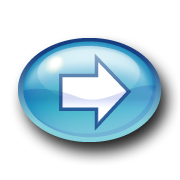 Вопрос № 6.
Укажи слово с приставкой С.

А) сломать
В) скользский
С) слово
Д) смешной
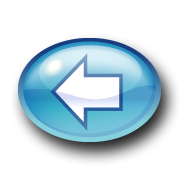 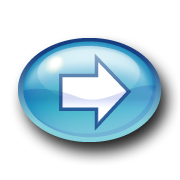 Вопрос № 7.
Укажи слово, в котором ЗА – является частью корня.

А) замычать
В) загадка
С) забота
Д) задержать
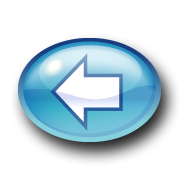 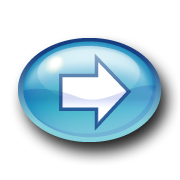 Вопрос № 8.
Когда пишется разделительный твёрдый знак?

А) после корня
В) после приставки перед гласными 
     е, ё, я, ю
С) после приставки перед согласными
Д) после суффикса
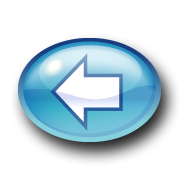 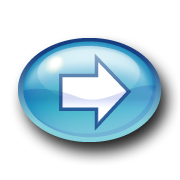 Вопрос № 9.
В какой части слова пишется разделительный мягкий знак?

А) в приставке
В) в корне
С) в суффиксе
Д) в окончании
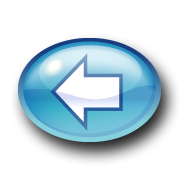 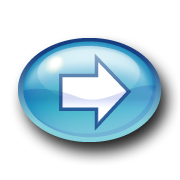 Вопрос № 10.
Найди слово с суффиксом – ИК.

А) дикий
В) мячик
С) крик
Д) пикать
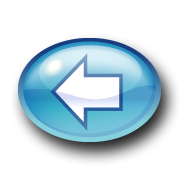 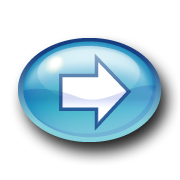 Благодарю за работу!
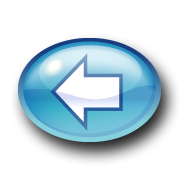 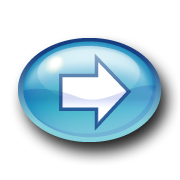